Judicial Precedent
The Doctrine and Court Structure
Lesson Objectives
I will be able to define judicial precedent
I will be able to describe the hierarchy of the courts
I will be able to construct a diagram of the court structure
I will be able to distinguish between ratio decidendi and obiter dicta
I will be able to distinguish between binding and persuasive precedent
I will be able to describe the use of law reports
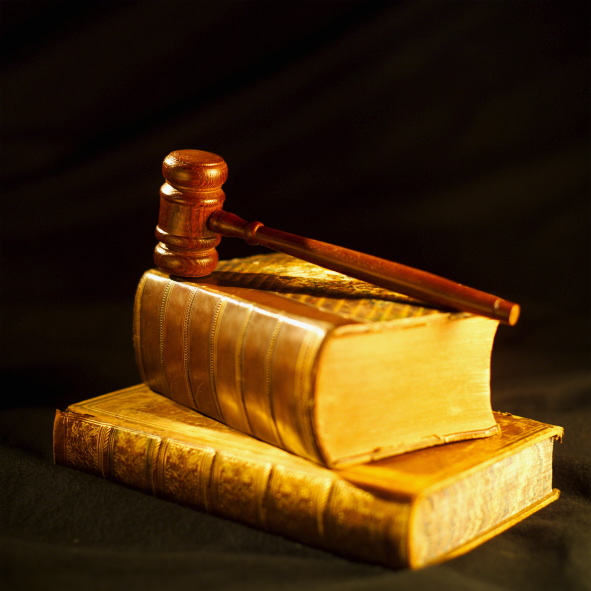 European Law:  supreme over “European matters”
Acts of Parliament:  supreme over most matters. NB elected representation
Where our laws
come from
Customs.  Originally hugely important in beginning the common law but now of very little importance
Delegated legislation:  legislation made with the authority of Parliament, which delegates the power to other bodies to make it
Judicial / Court decisions.  The common law continues to be developed daily through the courts. On the one hand judges can interpret acts of Parliament but on the other hand judge-made law can be overturned by an act of Parliament
What is judicial precedent?
Judicial precedent is the system whereby judges create laws for future judges to follow
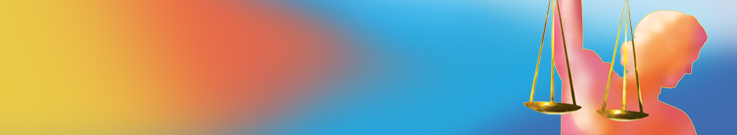 Topic 3 
Judicial precedent
Introduction to judicial precedent
The system of judicial precedent involves common law (also known as case law or judge-made law). There are areas of both criminal and civil law that have not been codified by Parliament. The system of precedent ensures that there is a consistent application of these laws in the courts.
The doctrine of judicial precedent is based on the Latin term ‘stare decisis’, which means ‘to stand by the decision’.
What is stare decisis in full and what does it mean?
Stare decisis et non quieta movere:  stand by what has been decided and do not unsettle the established
Why does it exist?
It exists to provide fairness and certainty in the law
How does it do this? / What effect does it have?
- like cases are decided in like manner
Hierarchy of the courts
In order for the system of judicial precedent to work, there must be rules for judges to follow to make sure that there is consistency in the law. 
One way of doing this is to have a system on hierarchy, where decisions in the superior courts bind those of the inferior court. Some courts are bound by their own previous decisions.
The European Court of Justice (ECJ)
The ECJ is not part of the English court structure. It does not hear national cases.

Under Article 234 of the treaty of Rome 1957, an English court may refer a point of European law to the ECJ for interpretation.

This interpretation is binding on all courts in the European Union – All courts must then follow this point of law. 

The ECJ is not bound by itself.
The Judicial Committee of the Privy Council
The JCPC, like the ECJ, is not part of the English court structure. The decisions are not binding on English courts, but are persuasive – Judges do not have to follow, but may if they choose.

The importance of this court in the doctrine of precedent lies in the fact that it is the final appeal court for many Commonwealth countries.

It also have jurisdiction to hear and decide ‘devolution issues’. When questions arise concerning the exercising of the powers, they are resolved by the JCPC.

It is also staffed by the Lords of Appeal in Ordinary – Law Lords – the same judges that decide cases in the House of Lords.
House of Lords
The House of Lords is the most senior court in England and Wales. Decisions made here bind all the courts below. 
The House of Lords is also bound by its own previous decisions. However, it may depart from its previous decisions when it appears ‘right to do so’ (Practice Statement 1966).
House of Lords 
Practice Statement 1966
Before 1966, the House of Lords was bound by its own decisions. This meant that the law was certain but it could not change – unless made ‘per incuriam’
In 1966, the House of Lords passed the Practice Statement, which allows it to change one of its previous decisions when it appears ‘right to do so’, e.g. R v Howe (1987) overruled DPP v Lynch (1973), and R v Shivpuri overruled Anderton v Ryan (1985).
The House of Lords and the 1966 Practice Statement
1.  The Practice Statement said, on the one hand, in support of precedent:
Precedent is an indispensable foundation for deciding and applying the law
It provides a degree of certainty
And it provides a basis for orderly development of the law
2.  On the other hand, it said:
But rigid adherence to precedent may lead to injustice
And may restrict proper development of the law
3.  Therefore, the Lord Chancellor concluded:
So whilst former decisions of the HL will be normally binding
Their lordships will depart from a previous decision when it is right to do so
Use of the Practice Statement
Pre-1898  HL not bound by its own decisions
1898 London Street Tramways v LCC:  HL binds itself
1966 Practice Statement (PS): HL able to depart from its own decisions
1968 Conway v Rimmer:  first use of PS in civil case – minor, technical point (discovery of documents)
1972 Herrington v British Railways: first use of PS in major civil case (duty of care to child trespasser)
1972 Jones v Secretary of State for Social Services: majority of HL thought old law in Re Dowling (1967) wrong but still did not use PS 
mid-’70s onwards  HL gradually more willing to use PS
1986 Shivpuri the first use of PS in criminal law, overturning Anderton v Ryan (1985) on attempting the impossible
1993 Pepper v Hart allows Hansard in statutory interpretation
2003 G & another abolishes Caldwell recklessness in criminal law
Court of Appeal
The Court of Appeal is bound by the decisions of the House of Lords. It is also bound by its own previous decisions.
However, the case of Young v Bristol Aeroplane (1944) set out three exceptions when the Court can depart from its own previous decisions.
Court of Appeal: 
Young v Bristol Aeroplane
The Court of Appeal should follow its own previous decisions. However, the case of Young v Bristol Aeroplane (1944) set out three exceptions when it can depart from its own previous decisions:
 If two previous Court of Appeal decisions conflict, it may 
   decide which to reject and which to follow.
 Where there is a conflicting House of Lords decision, the Court 
   of Appeal must follow this and reject its own past decision.
 The previous decision was made per incuriam.
High Court
The High Court has two roles. It is a court of first instance and an appeal court.

Has 3 divisions – Family Division, Chancery Division and the Queen’s Bench Division – each of these three divisions has its own Divisional Court.

Lower courts and the High Court itself are bound by decisions made in appeal cases in the Divisional courts of the High Court – the Young v Bristol Aeroplane rule still applies though.

First instance decisions of he High Court must be followed by the lower courts, but not other High Court judges, although they are highly persuasive.
How many judgments in a court of first instance?
One 
How many in an appellate court?
Divisional Court - 3
Court of Appeal - 3 or 5
House of Lords - 5 or 7 or even 9
Crown Court, County Court and Magistrates’ Court
The inferior courts are not bound by their own decisions, nor do they bind other courts. This is because they do not make precedents; they just apply the precedents set by the higher courts.
Hierarchy of the courts –“cascade” model
CRIMINAL COURTS
(ECJ & ECHR)
House of Lords
Court of Appeal (Criminal Division)
Divisional Court of the Queen’s Bench Division
Crown Court
Magistrates’ courts
CIVIL COURTS
ECJ
House of Lords
Court of Appeal  (Civil Division)
Divisional Courts
High Court
County courts
Magistrates’ courts
(Tribunals)
Which courts are bound to follow which?
ECJ binds all others, but NOT itself (reason - its constitution)
HL binds all below, but NOT ECJ or itself (Practice Statement)
CA binds all including itself (with some exceptions – Young v Bristol Airplane; Taylor; Gould; Spencer), but NOT ECJ or HL
Divisional Courts bind all including themselves (with some exceptions – Young v Bristol Airplane), but NOT ECJ, HL or CA
High Court binds only those below, NOT ECJ, HL, CA, Divisional Courts or itself (but judges do try to follow each other)
Crown Court mostly does not create precedent but possibly binds magistrates’ courts in procedural matters
County & magistrates’ courts do not create precedent and so bind no court, including themselves.  They administer statute law and follow all courts above to be consistent in their judgments
What does ratio decidendi mean?
Reason for the decision:  ratio for short
NB not the decision itself but the reason for making it
Sir Rupert Cross: Any rule expressly or impliedly treated by the judge as a necessary step in reaching his conclusion
It is the ratio that creates/is the precedent for judges in the future to follow
What does obiter dictum (pl. obiter dicta) mean?
Other things said / things said by the way:  obiter for short
Two examples are:
Speculation – Howe: duress is no defence to attempted murder (as well as murder, which was the actual decision in the case)
Hypothetical situations – Hill v Baxter:  examples of automatism
What does a judgment contain?
The judgment is a speech made by the judge giving (4 things):
A summary of the facts
A review of the legal arguments, i.e. the summary of the relevant law
The reasoning for the decision (in appeal and civil cases) :  the principles of law used – the ratio and obiter
The decision itself (also in appeal and civil cases) 
NB  where is the equivalent in criminal cases at first instance?
How does an obiter differ from a ratio?
It does not form binding precedent
But the ratio does form binding precedent.  Therefore it is important to separate one from the other
However, the judge delivers the judgment in continuous prose, which makes this difficult
Why does this pose a problem for lawyers?
The more judges, the more potential judgments – so the ratio is even more difficult to find
In appellate courts a majority verdict is acceptable so then there will be a dissenting judgment – or even more than one.  That makes the ratio still more difficult to find
Types of precedent
There are two types of precedent:
 binding
 persuasive
Binding precedent
A binding precedent is the part of a judgement that other judges have to follow. 
The ratio decidendi (reason for deciding) made by a judge high enough in the hierarchy will bind future decisions of other judges.
What is a binding precedent?
A precedent from an earlier case which must be followed
- Even if the judge in the later case does not agree with it
But the facts in the later case must be sufficiently similar to those in the earlier case
- And the earlier case must have been decided by a court which was senior/superior to or possibly at the same level as the later court
Persuasive precedent
A persuasive precedent need not be followed, but it may be helpful to a judge making a decision. If a judge decides to follow a past decision that was not binding, the decision is said to be persuaded.Persuasive precedents include:
 a decision of a lower court (R v R, 1991)
 a decision of a court outside the English hierarchy (Re S,
   1992)
 an obita dicta (R v Howe, 1987)
 a statement of law made by a dissenting judge
What is persuasive precedent?
Precedent that is not binding but which may be followed
Five sources – with examples from criminal law:
Courts lower in the hierarchy:  R v R
Decisions by the PC: Thabo Meli.  Most remarkably, in AG for Jersey v Holley (2005) the CA were actually “persuaded” to follow PC rather than the (binding) HL
Statements obiter:  Howe           Gotts
Dissenting judgments
Decisions from other countries: US v Kirby; Re S
What is original precedent?
The law created by a case that is in a unique way different from any earlier case 
Put another way, it is a point in a whole area of law that has never been decided before, so there are no past cases on which the judge can base his/her decision
Examples? – three in our reading so far:
R v R;  Shaw v DPP;  Hunter v Canary Wharf
What is reasoning by analogy?
If there are no past cases dealing with an area of law the judge must look at cases which are the closest in principle and if they are close enough s/he uses similar rules
This is reasoning by analogy – finding similarities between one case and another even when they are not exactly alike, and making sure the law is consistent between the two
It is really just an extension of stare decisis – i.e. like cases are treated in like ways
How are the two views of a judge’s work described?
Judges do not create law: they merely declare what it has always been
Law changes over time so a judge really does have a law-making role
Hunter v Canary Wharf (1995)
With what was the interference with TV broadcasts said to be analogous?
Prospect, i.e. view from a house (Aldred’s Case (1611))
Have you noted how similar or different prospect and TV reception are?
Did Hunter et al win?  
No. It was a good analogy (Pill LJ), so just as there is no action for loss of prospect, neither should there be for loss of TV reception
NB Were the judges creating law or simply declaring what it had always been?
How precedent works
Follow
Overrule
Reverse
Distinguish
House of Lords Practice Statement 1966
Court of Appeal – Young v Bristol Aeroplane (1944)
Follow
If the material facts of a case are significantly similar to an existing precedent, the judge should always follow the previous decision.
Overrule
A superior court may overrule the decision of a court below it and therefore change the law.
Reverse
A superior court may change the outcome of a case from a lower court based on the same law, e.g. the Crown Court applies the existing law and finds the defendant guilty, whereas the Court of Appeal finds the person not guilty when applying the same law.
Distinguish
If the facts of a case are significantly different from the facts of an earlier case, the judge does not have to follow the precedent that is already established.
Law reporting
It is essential for judges to research decided cases before they make a decision in case a precedent binds them.
Therefore, it is important that all cases are well documented.
It is crucial to the operation of the doctrine of precedent that accurate records be kept of the decisions of the superior courts, because it must be made possible for the binding and persuasive precedents to be found.

Records of the decisions of the superior courts are kept in law reports.

Until mid-19th century, reporting was published privately.
Law reporting became more comprehensive and systematic when the Incorporated Council of Law Reporting was established in 1865.

It is responsible for a series of reports known as the Appeal Cases (AC), which covers cases from the House of Lords, Court of Appeal and all three divisional courts of the High Court.

Publishes a weekly law report.
There are still private law reports – All England Law Reports – published by Buttersworth since 1936

Some are published in the media – The Times, Guardian, Independent.

Journals – New Law Journal, Law Society Gazette

Records of decisions  are also kept online – LEXIS, JUSTIS, WestLaw
Name of case
Court
Judge’s name
Date
Summary
Legal issues
Decision
Cases/statutes referred to
Names of Counsel
Judgement

The formal rule is that law reports must be vouched for by a barrister or solicitor with rights of audience who was present in court when the judgement was delivered – often demonstrated by the appearance of the person’s name at the end of the report. This confirms accuracy and authenticity.
Evaluation
Parliament is democratically elected, so it would seem that its members are the best people to make laws for the country. 
Due to lack of parliamentary time, it may be important for some laws to be made by judges.